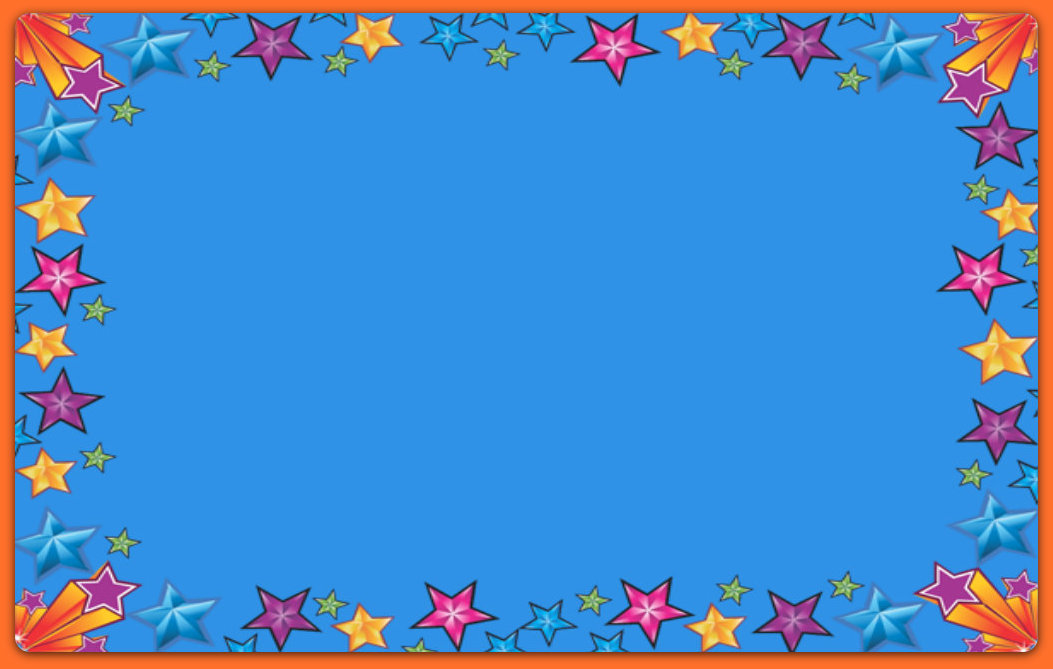 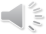 „Svieť nám, stromček jagavý...“
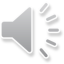 Ako si deti ŠMŠ V Bytči vyzdobili vianočný stromček
2014
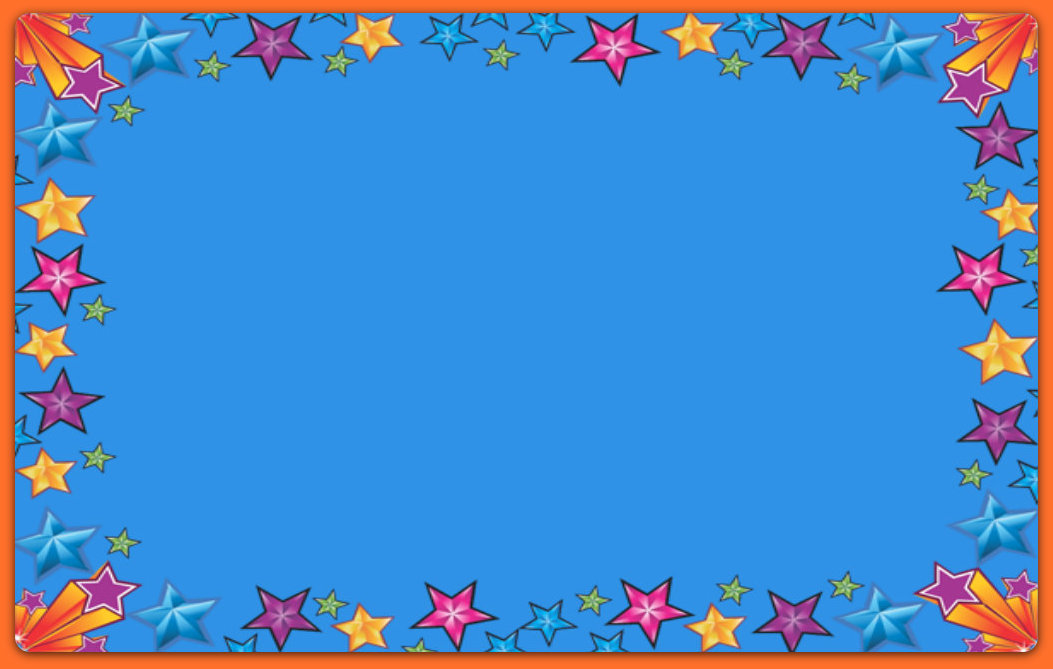 Svieť nám, stromček jagavý, už  sme všetci zvedaví,čí je ten darček a čo je v ňom, cingi, lingi, cingi, lingi, bom.
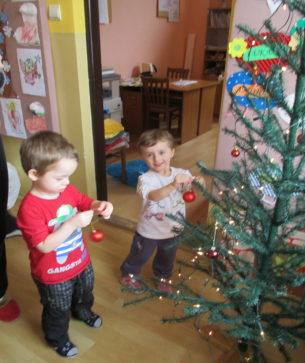 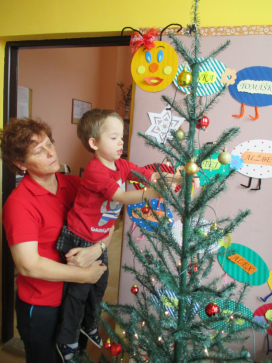 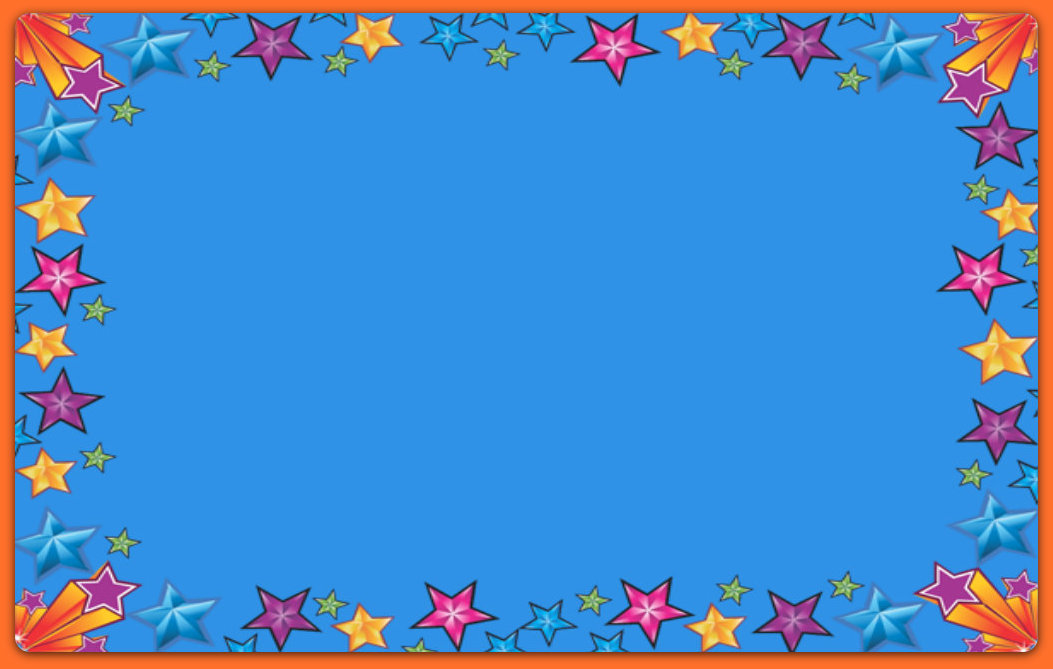 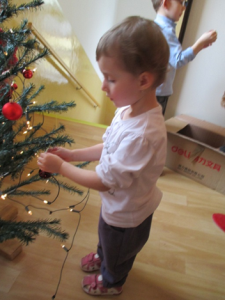 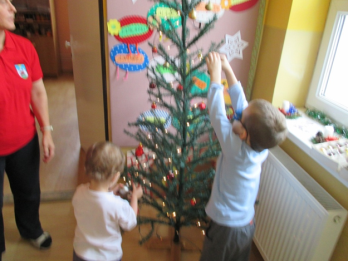 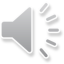 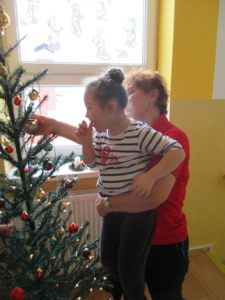 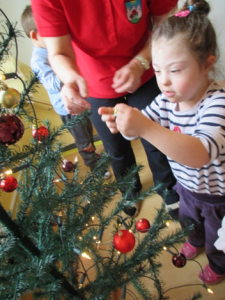 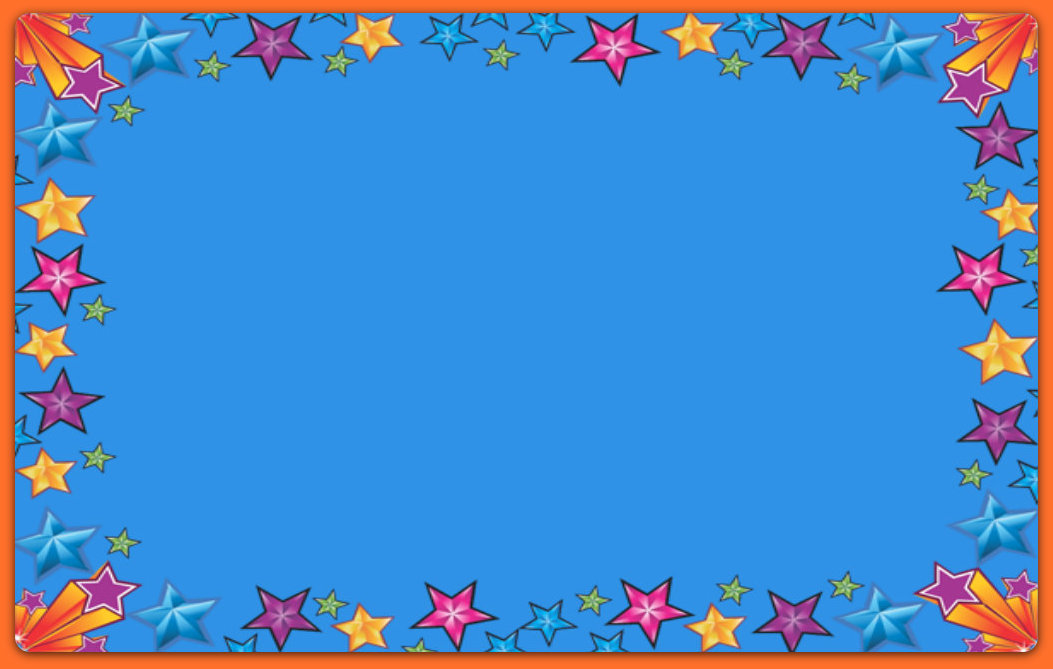 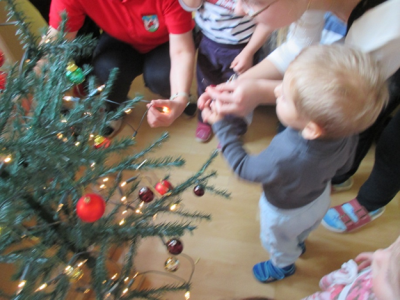 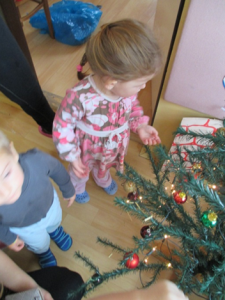 Svieť nám, vločka veselá,
svet sa odel do biela,
bláznivé vrabce škriepia sa s ním,
čimčarara, čimčarara, čim.
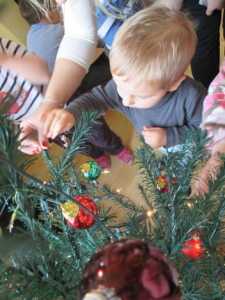 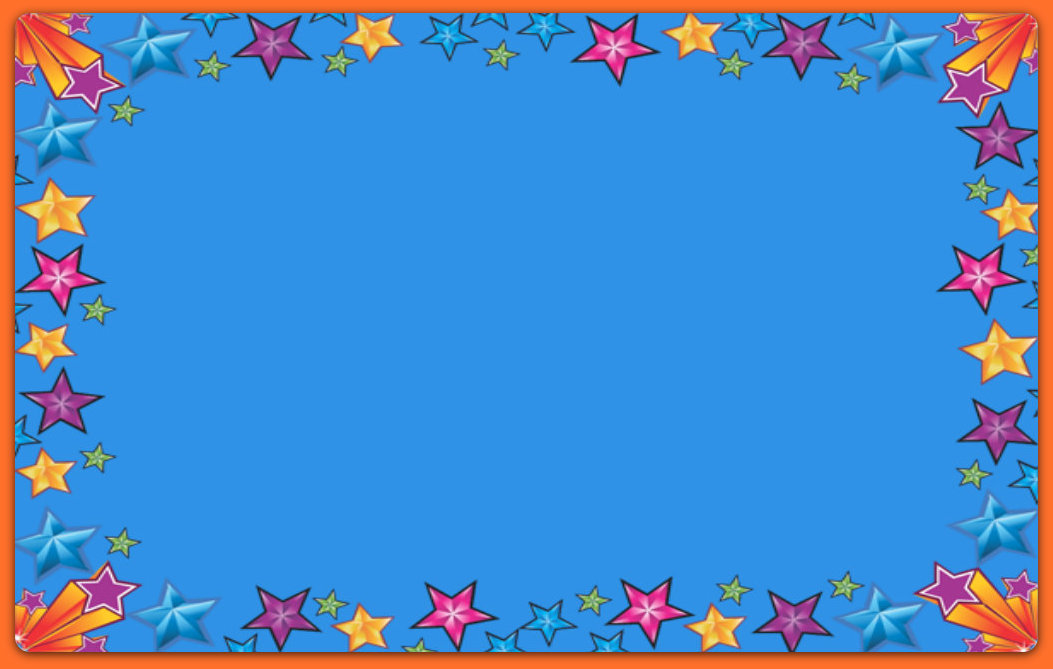 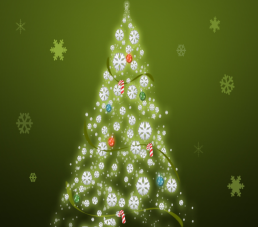 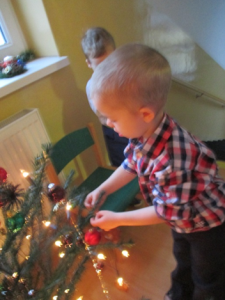 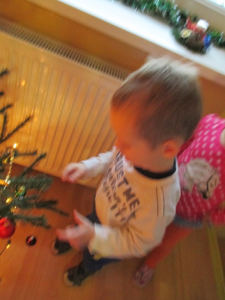 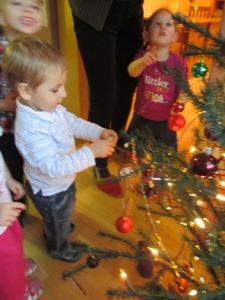 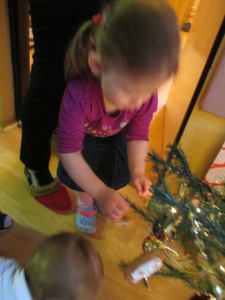 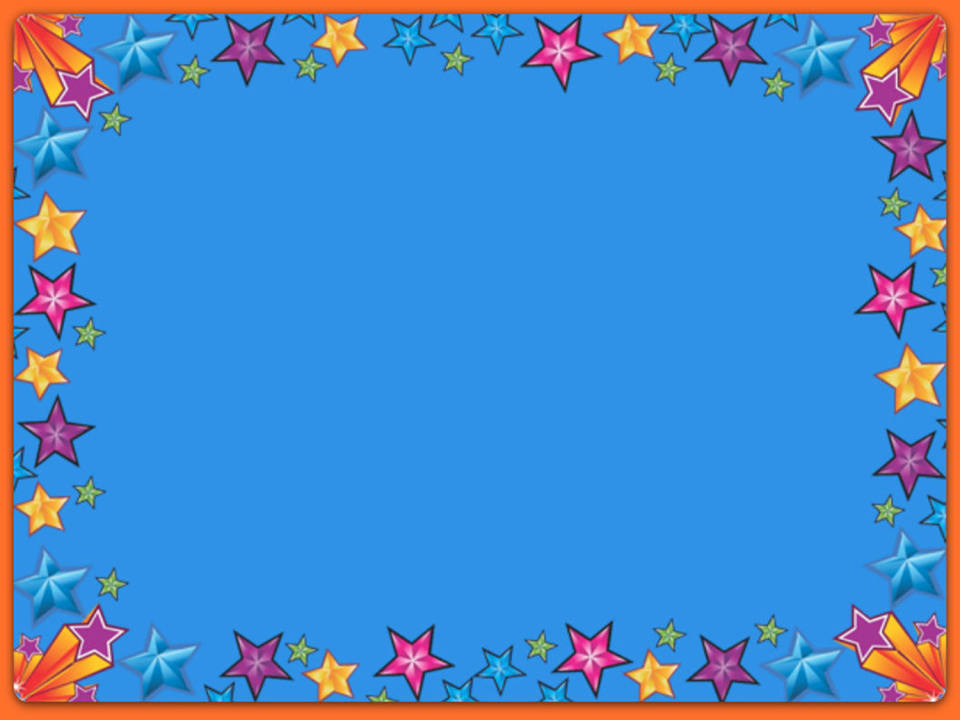 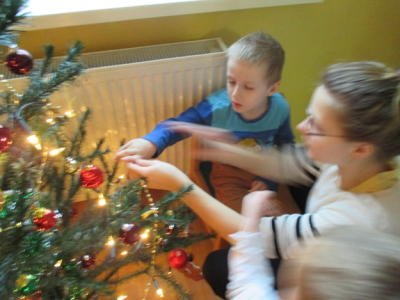 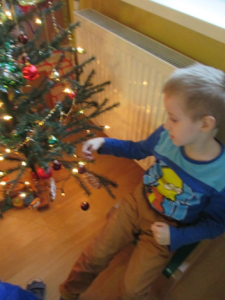 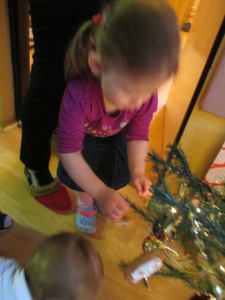 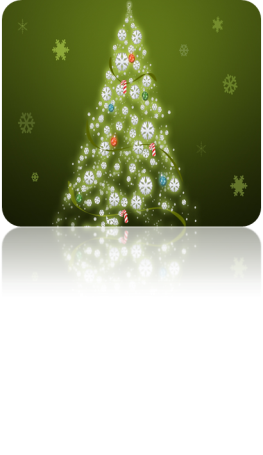 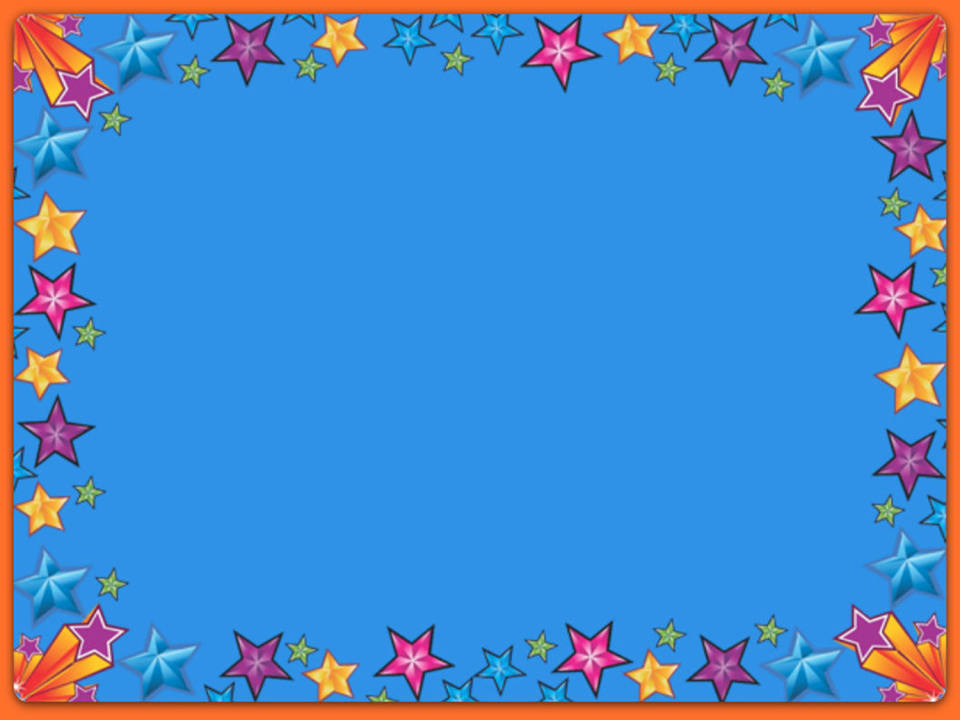 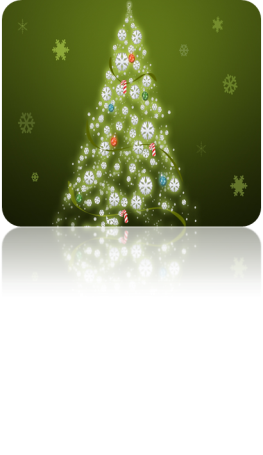 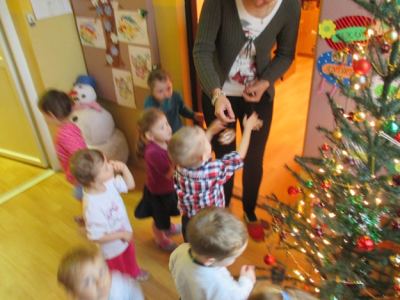 Svieť nám, stromček bielučký,
        chytíme sa za rúčky,
        nech naším spevom znie celý dom,
         fidli-tidli, fidli-tidli, bom
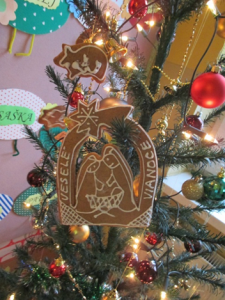 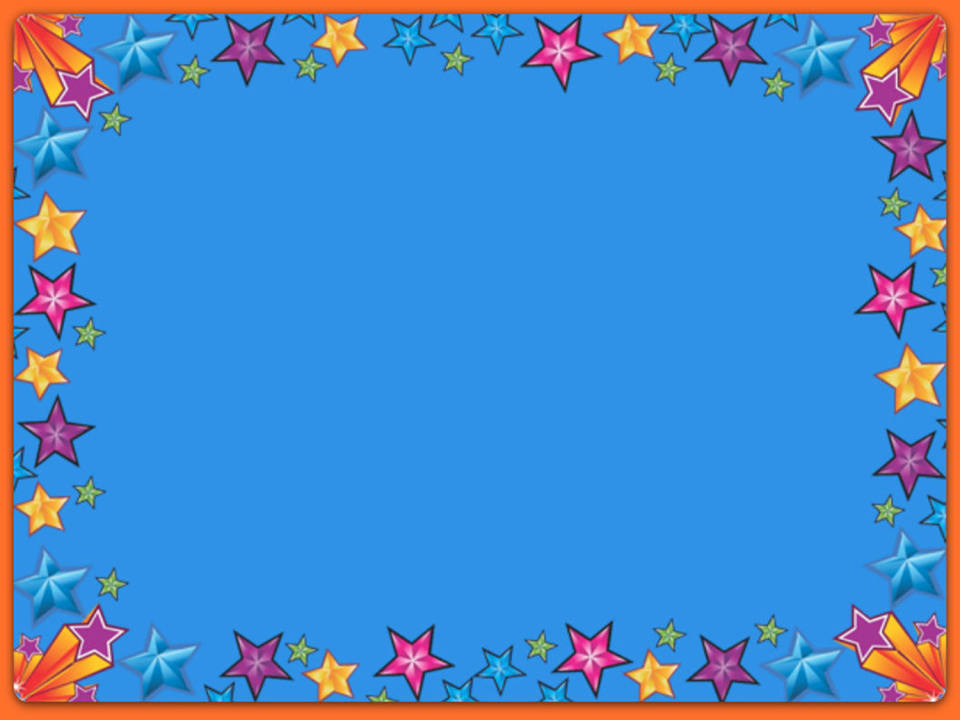 KRÁSNE VIANOCE A ŠŤASTNÝ NOVÝ ROK
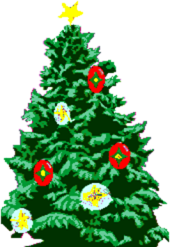